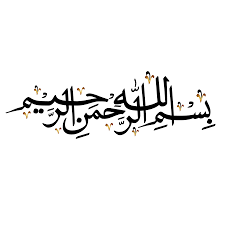 تبیین عناصر ساختار وجودی انسان
کارگروه ریحانه شناسی باشگاه قرآنی نور
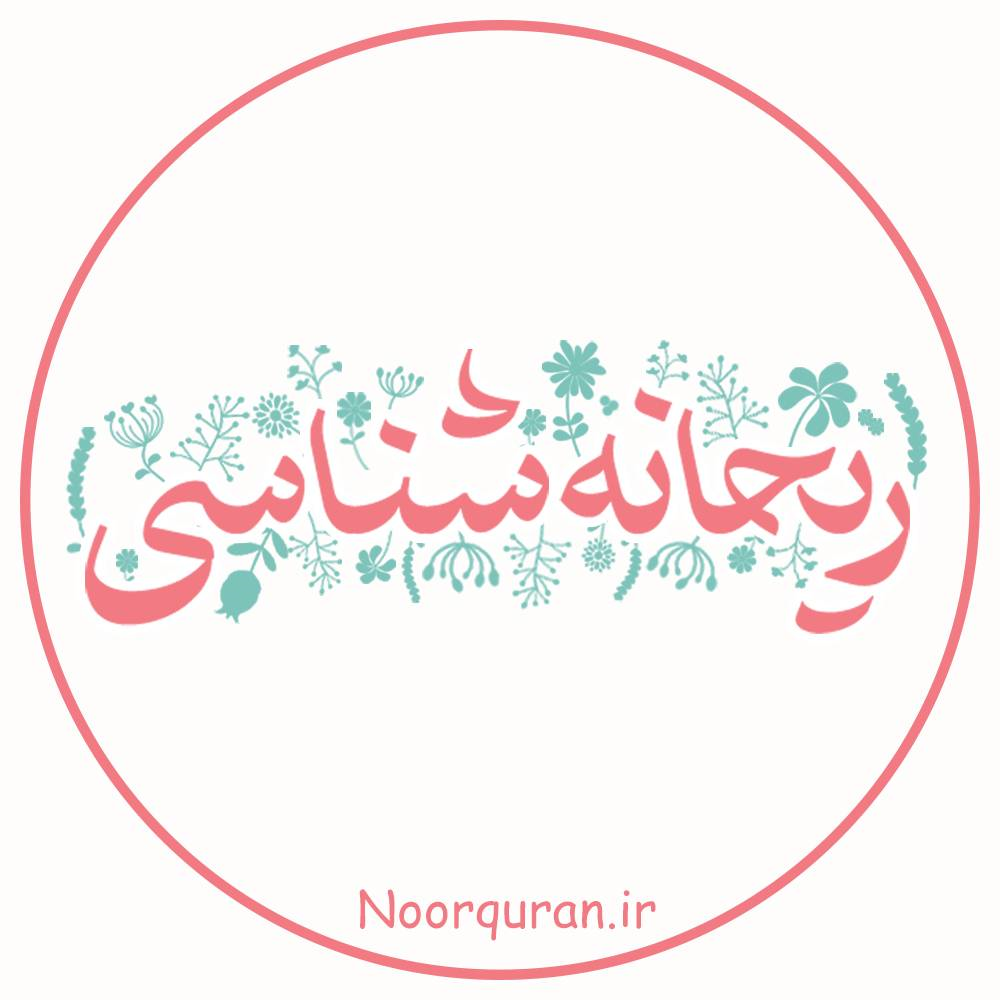 مسیر تحقق
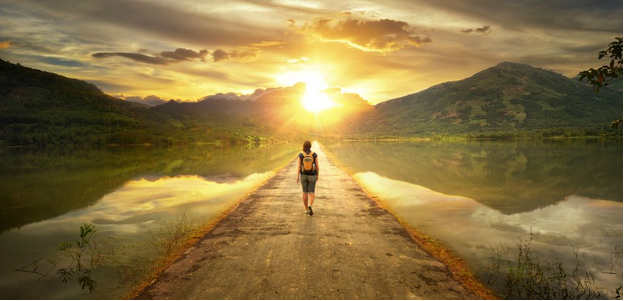 نمی دانم چه کار می توانم بکنم؟ 
نمی دانم چه کاری باید بکنم؟
بین این همه کار کدام یک اولویت دارد و وظیفه من است؟
می دانم چه باید بکنم ولی در عمل سستی و تنبلی دارم!
...
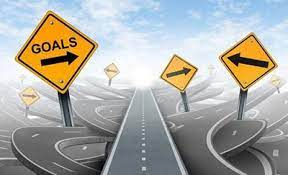 ریشه مشکلات در کجاست؟
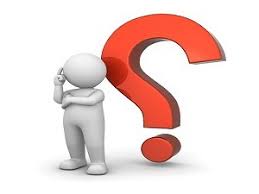 دفترچه راهنما
استفاده درست
حفظ و نگهداری
عیب یابی و تعمیر
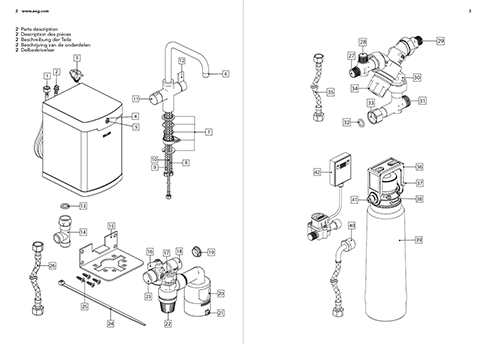 حقیقت انسان نه مذکر و نه مونث!
زن و مرد بودن: 
حقیقت انسان     : نفخه الهی
کسب افتخار و فهم حقارت
نقش
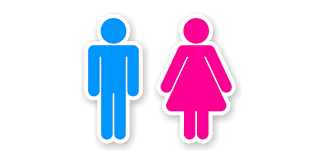 الهام
تعقل
تفکر
علم و ادراک
قلب
عقل
وهم
خیال
حواس
قوای گیرنده
علم شهودی
علم یقینی
ادراکات خیالی
ادراکات حسی
ادراکات ظنی
کمال انسان در این است که در علم و عمل تجلی دهنده اسما الهی شده و مقام خلیفه اللهی را در خود آشکار نماید.
توجه نفسانی
ایمان
عزم
انگیزه
قصد
نیت
عمل
قوای ابراز کننده
فعل
عمل
[Speaker Notes: فرق تفکر و تعقل؟]
حواس
شروع و تولد علم 
لمس و مشاهده محیط بیرون
فعال کردن قوای حسی، استفاده درست از آن ها،  پاک کردن محیط عملشان
خیال
قدرت درک، بینایی، شنوایی، چشیدن و... در عالم مثال
تصاویر را پرداخت کند و با خلاقیت خود، تصاویر جدید بسازد
امکان بازسازی صحنه های داستان و ایجاد صحنه های جدید برای آن را می دهد
فرد می تواند برای فهم بهتر مطالب خود را به جای شخصیت های داستان قرار دهد
امکان بررسی حالات مختلف یک اتفاق از منظرهای مختلف 
آیات بهشت و جهنم در بالا بردن قوه خیال و رساندن این قوه به شهود بسیار موثر هستند
وهم
ارتباط دادن ادراکات حسی و خیالی با هم : گزاره های خبری اعلام می شود: می توانند با خارج از ذهن انطباق داشته یا نداشته باشند (صدق یا کذب) 
خطر قوه وهم: گزاره های تولیدی آن بدون اینکه از نظر صدق و کذب یا اولویت سنجی بررسی شوند، مبنای عمل قرار گیرند. 
شناخت های حاصل از قوه وهم: ظن
[Speaker Notes: مگر از گزاره های جزئی نمی توان به گزاره کلی رسید؟ عقل همان فطرت است؟ توجه نفسانی چه ارتباطی با عقل دارد؟]
تفکر
فکر: رفت و برگشت بین قوای ادراکی است که زمینه ساز علوم و ادراکات 
تقویت حواس، خیال و وهم، و افزایش علم به گزاره های عقلی: تقویت تفکر
عهده دار ارتباط بین گزاره های جزئی با حقایق کلی و حقیقی عقل است: استفتاء کننده از عقل
اگر محل رجوعش عقل باشد، تفکر و اگر محل رجوعش هوای نفس برای موجه سازی باشد، تفکیر است.
عقل
عقل: عهده دار ارتباط بین تصاویر و مفاهیم با حقایق کلی و حقیقی : گزاره های عقلی
گزاره های عقلی لازم است با توجه به اولویت به عنوان‌ معیارهای حقیقی زندگی مورد توجه واقع شوند. 
جملات خبری و بین و گزاره های کلی در ایات و روایات: گزاره های عقلی: واژه کل یا ال جنس و یا موصولات
[Speaker Notes: فرق عقل عملی با الهام؟
گزاره های عقلی قران چجوری در ماهم الهام می شود؟]
الهام
قوه تشخیص عقل، همراه و همگام الهامی از جانب خداوند است  
به واسطه قرین بودن دو قوه عقل و الهام گاهی به جای یکدیگر استفاده می شوند. 
الهام: دریافت غیب خود توسط القا کننده درونی: آگاهی به فجور و تقوای خود 
فعالسازی: الهام به وسیله تعقل و تفکر و تغییر صحیح در معلومات حصولی (گزاره عقلی) 
ارزش گذاری معلومات: درستی یا نادرستی ان با حق سنجیده شود و سپس در معرض کاربرد قرار بگیرد: خطاب باید یا نباید از ناحیه الهام الهی به فرد القا می شود. 

در مواجهه با مسائل زندگی، تعیین راه های متعدد به عهده قوه تفکر، تشخیص درستی راه به عهده قوه تعقل، و ورود یا عدم ورود به آن مسیر، به عهده قوه ملهمه است.
ایمان
ایمان: پذیرش علم عقلانی و متقن که ارامش و امنیت را در وجود انسان به ارمغان می اورد.
ایمان اولین مرتبه به فعلیت در امدن هر عمل و واسطه نزول علم به عمل  است. 
لزوما هر علمی به عمل ختم نمی شود؛ پس از شکل گیری بایدها و نبایدها لازم است ان را با تمام وجود بپذیرد و سپس آن را به مرحله فعلیت دراورد. 
ایمان دارای مراتبی متناسب با علم و درک فرد: هر چقدر ایمان ما به یک گزاره بیشتر باشد در عمل به ان و نیز استمرارش جدیت بیشتری از خود نشان می دهیم.  
نبودن علم تفصیلی عامل مهمی برای نرسیدن به ایمان به شمار می اید. 

رسيدن به حس رضایتمندی در زندگي مرهون ایمان همراه با عمل و نتیجه است‌. 
حوادث و رخدادهای زندگی همگی بهانه ای هستند تا انسان بتواند در معرکه عمل، با اتکا به علم و ایمان حقیقی، احسن عمل را انتخاب نموده و به علم و ایمانی بالاتر دست یابد. به افزایش علم و ایمانی که در اثر احسن عمل برای انسان حاصل می شود، هدایت می گویند.
[Speaker Notes: علم تفصیلی؟]
فعل
سیری است که در وجود انسان از مرحله ایمان و پذیرش تا عمل صورت می گیرد و در واقع سیر قدرت یافتن اراده برای به کار گرفتن جوارح است که به عمل ختم می شود. گرایش، انگیزه، طلب، صبر، عزم، اراده، نیت، خلوص و... اجزاء فعل هستند. 
آنگاه که انسان برای نیاز خود به چاره اندیشی افتاده و طلب در او به جریان افتد مرحله اراده او فعال شده. به واسطه این فعال شدن به سمت عمل تحریک و گرایش شدید پیدا می نماید. به حالتی که انسان به طور قطع و یقین و با جزمیت بخواهد به مطلوب خود برسد، مرحله عزم گویند. مرحله ای از فعل که فرد عمل خاصی را تعیین می کند و درصدد انجام ان برمی ایدبه مرحله قصد می شناسیم. به قصد باطنی و مخفی هر عملی نیت گفته می شود. 

سرچشمه هر عمل اختیاری انسان را نیت و قصد او دانست و همچنین منشا نیت و قصد را عزم و اراده ای که به فرد انگیزه  انجام ان کار را داده دانست. عزم و اراده خود از ایمان و ایمان از علم جزئی نشات گرفته است. 

کسالت، تنبلی و عجله از آسیب های فعل هستند.
توجه نفسانی
قوه و توانی است که می تواند بر مجموعه توان های خود مدیریت کند یا براساس معیارهای حق است یا براساس نبود آن
جهت گیری کلی زندگی انسان را مشخص می کند (رشد) و اگر به بیراهه میل کند، همه قوا در بیراهه مصرف می شوند (غی)
توجه به عقل: ذکر ≠ غفلت
عقل
رشد
ساختار وجودی انسان
غی
هوای نفس
[Speaker Notes: وحی کجاست؟]
اللهم صل علی محمد و آل محمد و عجل فرجهم